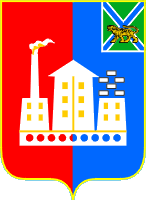 городской округ
СПАССК-ДАЛЬНИЙ
БЮДЖЕТ 
ДЛЯ 
ГРАЖДАН
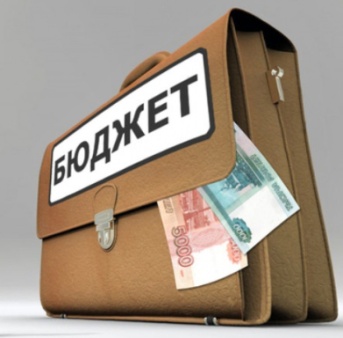 2022-2024 год
СПАССК-ДАЛЬНИЙ

город в Приморском крае РФ, краевого подчинения, центр Спасского р-на. 
Расстояние до Москвы - 9048 км, до краевого центра: по ж/д. – 231 км., 
по федеральной автомагистрали - 242 км. 
Территория -46,62 кв. км. 
Население – 39,3 тыс. чел. (2021). 
Ж.д. станция Спасск-Дальний (ОАО «РЖД») на линии Владивосток-Хабаровск.
ГЛОССАРИЙ
Бюджет – форма образования и расходования денежных средств, предназначенных для финансового обеспечения задач и функций государства и местного самоуправления.Доходы бюджета – поступающие в бюджет денежные средства, за исключением средств, являющихся в соответствии с Бюджетным кодексом Российской Федерации источниками финансирования дефицита бюджета.
Расходы бюджета – выплачиваемые из бюджета денежные средства, за исключением средств, являющихся источниками финансирования дефицита бюджета.
Дефицит бюджета – превышение расходов бюджета над его доходами.
Профицит бюджета – превышение доходов бюджета над его расходами.
Источники финансирования дефицита бюджета – денежные средства, привлекаемые в бюджет для покрытия дефицита.

Межбюджетные трансферты – средства, предоставляемые одним бюджетом бюджетной системы Российской Федерации другому бюджету бюджетной системы Российской Федерации.
Дотации – межбюджетные трансферты, предоставляемые на безвозмездной и безвозвратной основе без установления направлений.
Субсидии – межбюджетные трансферты, предоставляемые в целях софинансирования расходов на решение вопросов местного значения.
Субвенции – межбюджетные трансферты, предоставляемые в целях обеспечения исполнения отдельных государственных полномочий, переданных органам местного самоуправления.

Инициативное бюджетирование – совокупность основанных на гражданской инициативе практик по решению социально-экономических задач при непосредственном участии граждан в определении и выборе объектов расходования бюджетных средств, а также последующем контроле за реализацией проектов.
Основные направления бюджетной и налоговой политики на 2022 год 
и плановый период 2023 и 2024 годов

Бюджетная политика сохранит установленную в предыдущие годы направленность на эффективность расходования
 бюджетных средств, недопущение принятия не обеспеченных источниками финансирования расходных обязательств,
 обеспечение сбалансированности бюджета.
Основные направления реализации бюджетной политики:
приоритет бюджетных расходов определяется направлением на реализацию целей национальных и региональных  проектов;
повышение качества прогнозирования и исполнения бюджета главными администраторами доходов;
обеспечение исполнения всех условий, установленных соглашениями, заключенными с министерством финансов Приморского края;
осуществление долговой политики, позволяющей остаться на среднем уровне долговой устойчивости, с последующим выходом на высокий уровень;
запрет на увеличение численности как муниципальных служащих, так и работников муниципальных учреждений (за исключением случаев, когда увеличение численности связано с реализацией дополнительно переданных государственных полномочий, федеральных и региональных нормативных правовых актов; с введением в эксплуатацию объектов социально-культурной сферы; реализацией требований федеральных государственных образовательных стандартов);
внедрение единых федеральных стандартов внутреннего финансового контроля и внутреннего финансового аудита;
обеспечение информационной открытости бюджетного процесса;
повышение степени участия граждан в определении приоритетных направлений бюджетных расходов методами инициативного бюджетирования.
	Налоговая политика предусматривает проведение ежегодной оценки эффективности действующих налоговых льгот и ставок по местным налогам.
	Основные направления бюджетной и налоговой политики на 2022 год и плановый период 2023 и 2024 годов сохраняют направленность на достижение сбалансированности бюджета, поддержание экономической и социальной стабильности.
НЕНАЛОГОВЫЕ ДОХОДЫ                                                      2022 год
Проекты инициативного бюджетирования граждан городского округа,
реализуемые в 2022 году
Освещение ул.Краснознамённая (стоимость проекта 3 млн. руб.)
Поддержало проект 504 
Ул.Краснознамённая и прилегающий к этой улице тротуар находится в зоне основного 
транспортного маршрута в городе, улица соединяет три микрорайона города с населением 
около 5 тысячи человек, освещение этой улицы прямым образом повлияет и на освещение тротуара, 
потому что он располагается параллельно. На этой улице расположено 8 остановок общественного 
транспорта и 6 пешеходных переходов, 1 школа и 1 детский сад. 
Ежедневно вдоль улицы идут дети в школу, родители ведут детей в детский сад.
Мероприятия по реализации проекта:Установка светильников на действующие опоры и частично установка новых столбов освещения
Ожидаемые результаты:Полностью освещённая улица, тротуар, 8 остановок, 6 пешеходных переходов, 
снижение аварийности на перекрёстках, безопасный трафик для пешеходов, в том числе школьников.
Светлый город (стоимость пректа 3 млн. руб.)
Поддержало проект 466 
В части микрорайона им. Блюхера Спасска-Дальнего на протяжении многих лет отсутствует уличное освещение, что делает проживание в микрорайоне не комфортным. По тёмным улицам ежедневно родители водят детей в детский сад, расположенный в микрорайоне, школьники ходят (в учебный период) в образовательные учреждения, расположенные в других районах. Отсутствие освещения создает предпосылки для увеличения случаев травматизма, в том числе и детского. Ежегодно ситуация усугубляется в зимнее время года из-за позднего восхода солнца. К тому же, неосвещенный перекресток улиц Краснознаменная и Красногвардейская провоцирует ДТП. В этом году была отремонтирована улица Олега Кошевого, и соответственно скорость автотранспорта на данном участке увеличилась. Тротуаров, по которым можно было бы безопасно передвигаться, здесь нет. Дети и взрослые идут по обочинам, вероятность ДТП с участием пешеходов увеличивается.
Мероприятия по реализации проекта:- установка опор освещения; - прокладка и подключение силового электрического кабеля; - установка и подключение уличных светильников на опоры освещения.
Ожидаемые результаты:Освещение части микрорайона им. Блюхера: ул. Краснознаменная от дома № 35 до дома № 43, ул. Олега Кошевого (до перекрестка с ул. Красногвардейской) и ул. Красногвардейской от перекрестка ул. Краснознаменной до проходной Спасского консервного завода позволит: - уменьшить травмоопасность в микрорайоне; - уменьшить дорожно-транспортные происшествия; - увеличить показатели комфортного проживания в микрорайоне.
Территория семейного здоровья
Поддержало проект 345
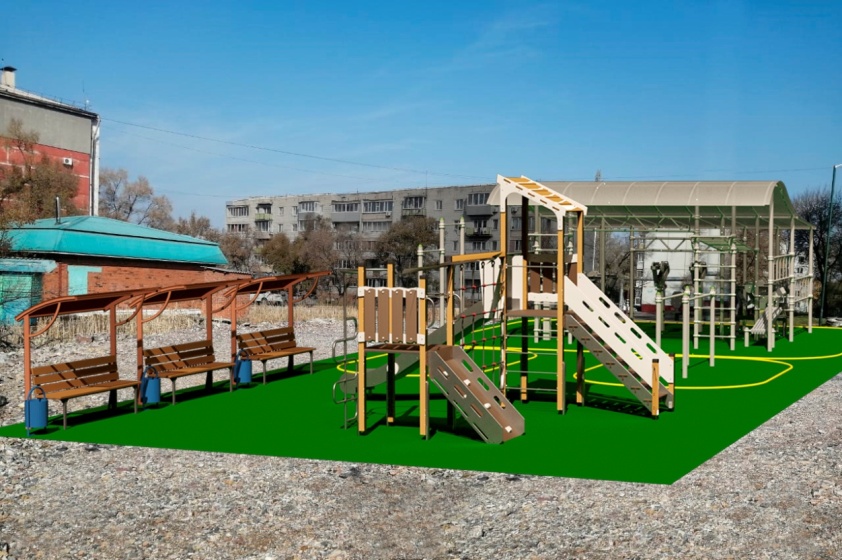 В рамках данного проекта планируется строительство площадки для спорта и семейного отдыха , культурного времяпровождения горожан. Предлагаемая общественно - значимая территория необходима для организации активного отдыха 3,5 тысяч жителей , в частности - микрорайона «Переезд» и граничащих с ним микрорайонов «АТП», «Хлебозавод» и преобразует малопродуктивную территорию в полноценную комфортную среду.
Мероприятия по реализации проекта:Реализация проекта включает в себя проведение работ по благоустройству территории: создание площадки, устройство детских и спортивных сооружений , озеленение территории. В рамках проекта будет организована команда жителей по организации благоустройства и озеленения. Планируется организовать зоны для различных категорий населения: -зона активного отдыха для всех возрастов - установка атлетического павильона , тренажёров с переменной нагрузкой, брусьев гимнастических; -зона для детей - установка детского игрового комплекса; - зона для взрослого населения - установка диванов парковых с навесом, установка урн. Так же жителями будут организованы следующие мероприятия: - высадка деревьев и кустарников; -устройство цветников, декоративных клумб и газонов .
Ожидаемые результаты:Появится благоустроенная общественная территория, которая создаст здоровую и комфортную среду для жителей вех возрастов, будет способствовать эмоциональному отдыху, создаст условия для: пропаганды здорового образа жизни, реализации двигательной активности детей и взрослых, тесного общения молодежи со старшим поколением, формирования у детей осознания значения семьи в жизни человека и общества, уважительного отношения к своей семье и родному дому.
МУНИЦИПАЛЬНЫЙ ДОЛГ
Управление финансов 
Администрации городского округа Спасск-ДальнийАдрес: 692245, г. Спасск-Дальний, ул. Борисова, 17 
	Телефон: (42352) 244-89  e-mail: fin520@findept.primorsky.ru 
Сведения о бюджете городского округа Спасск-Дальнийпредставлены на сайте: www.spasskd.ru